Supplementary materials 3
Leaf-eating caterpillars
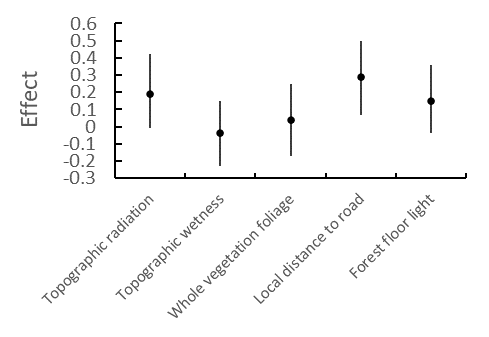 *
Powdery mildew-like diseases
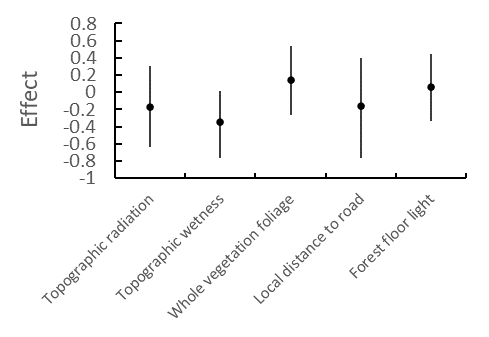 Effect of environments on endemic occurrence
(logit)
Rust-like diseases
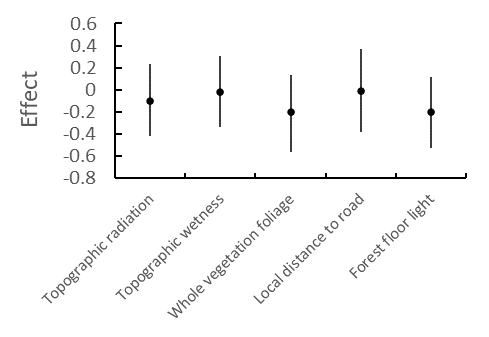